Saint Alphonsus Physician &       APP Well-being Update
Robert Perko, MD
Family Physician 
Primary Care Medical Director
SAMG Physician/APP Wellness Committee Chair
Objectives
History of occupational distress & burnout

Current state

Impact of burnout

Solutions
2
Burnout Discussion
Physician/APPs
Personal experience
Cynical response
Victim response

Business Leader/Administrator
Need to prove a Return on Investment
Focus on well-being can be a barrier to business goals
Zero sum game problem
3
Era of distress
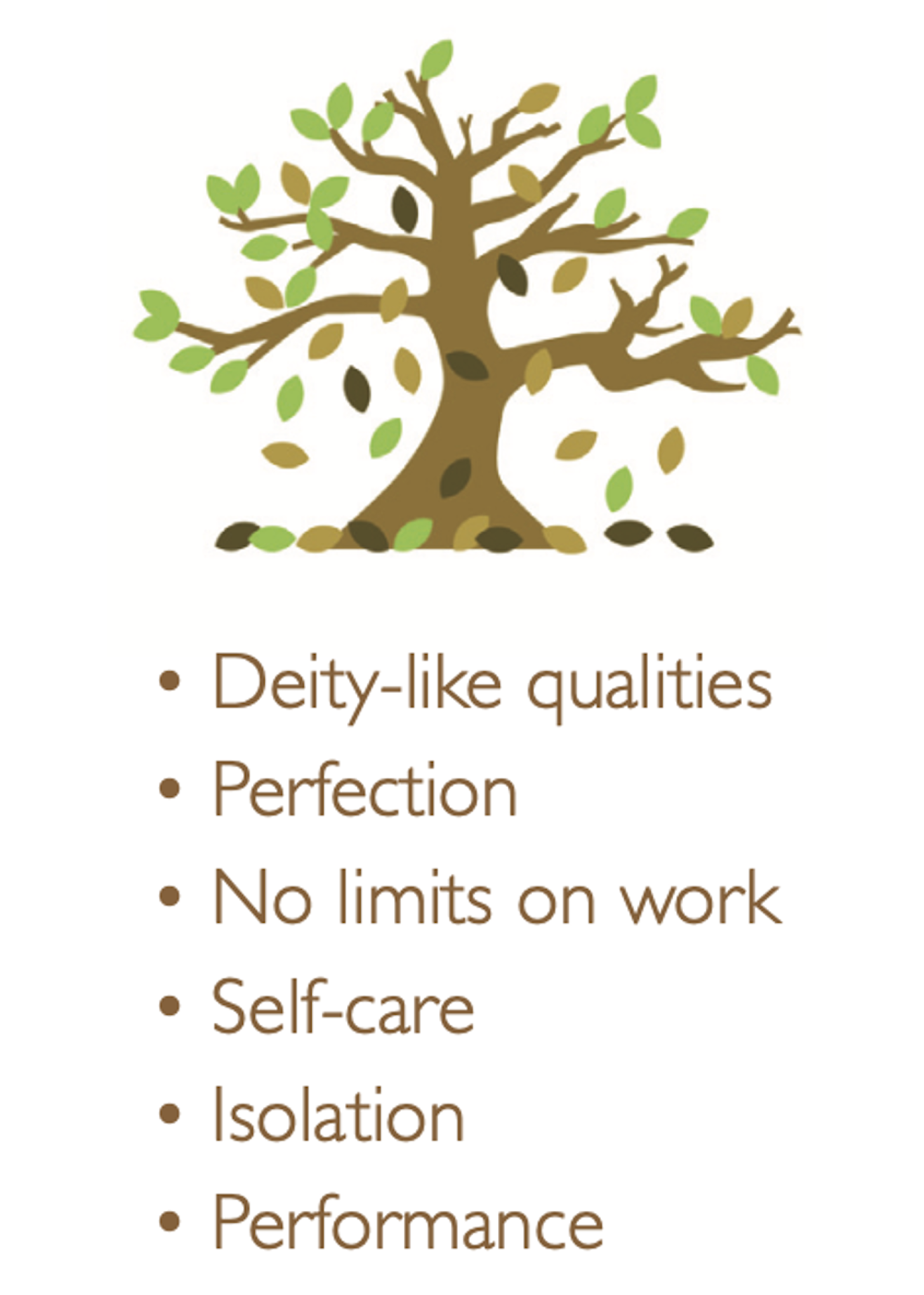 Pre-2005
Physician with superhuman, deity-like qualities
No limits on work
Medical school and training mindset was a rite of passage
Lack of awareness
Individual distress neglected or ignored
Distress was often viewed as a personal weakness and the physician uncommitted 
Inattention to impact of clinician distress on patient care
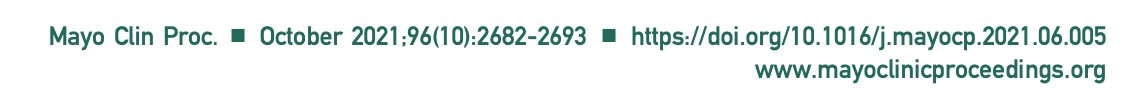 4
Era of distress
Cascade Family Medical Clinic
                  Centralia, WA
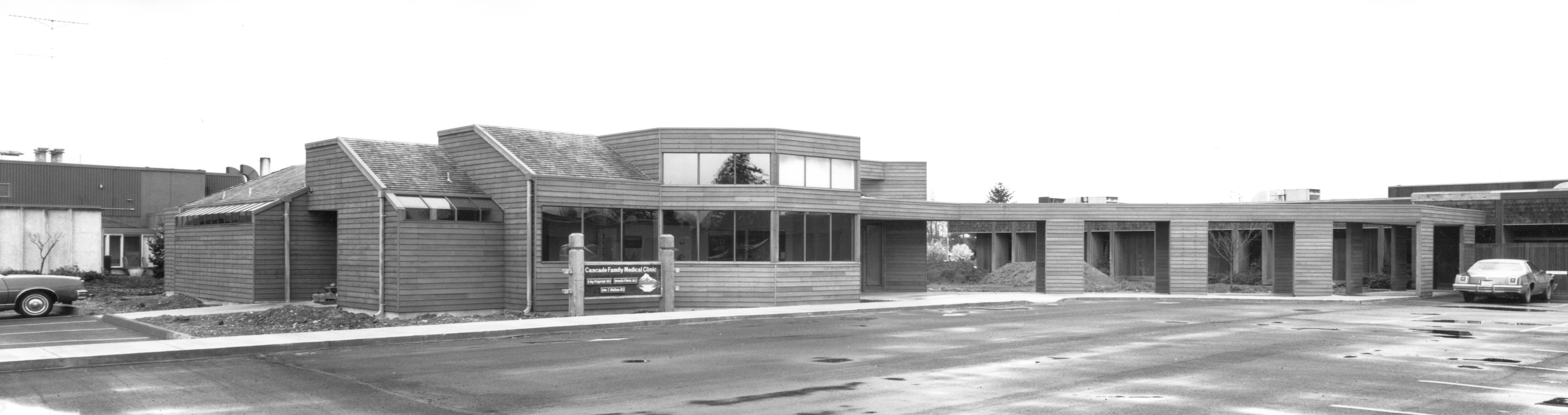 5
Dimensions of Physician/APP Distress
Personal	
Depression
Anxiety
Substance Use
PTSD

Occupational	
Burnout
Moral Distress/Injury
Work-life Balance
6
Causes of Workplace Distress
Long hours and demanding schedules 
Emotional stress – dealing with critically ill patients, death, difficult medical situations
Poor work-life integration
Loss of public trust
Loss of trust in the healthcare system
Decreased autonomy & control
Decreased time with patients
Feeling undervalued by the health system 
Increased regulatory & documentation requirements
Electronic Health Record – inefficient and intrusive 
Isolation
Moral Distress
7
Burnout
Syndrome of occupational distress

Emotional exhaustion

Low personal accomplishment at work

Depersonalization (loss of empathy, negative attitude towards patients)
8
National Statistics
48.2% national physician burnout rate – AMA 2023

20% of physicians with clinical depression – Medscape Report 2024
>30% depressed: urology, FM, IM, EM, OB/GYN, PM&R – AMA data 2021

16% of physicians have had suicidal ideation - Medscape Report 2025
 66% stated that work played a dominant or major role

70% of NPs are burned out or depressed – Medscape Report 2024
37% burned out, 5% depressed, 28% burned out & depressed

64% of PAs are burned out or depressed – Medscape Report 2024
35% burned out, 6% depressed, 23% burned out & depressed
9
National Statistics - Burnout
10
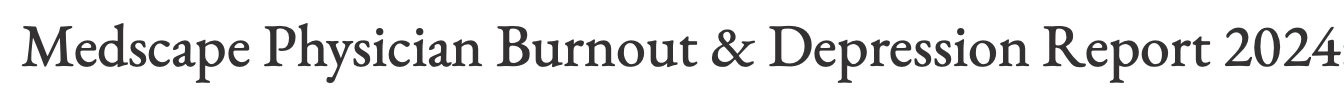 AMA Organizational Biopsy
Results to be reported June 2025
Compare to national benchmarks 
4 Domains
Organizational Culture
Practice Efficiency
Self-care
Retention
Impact of Burnout
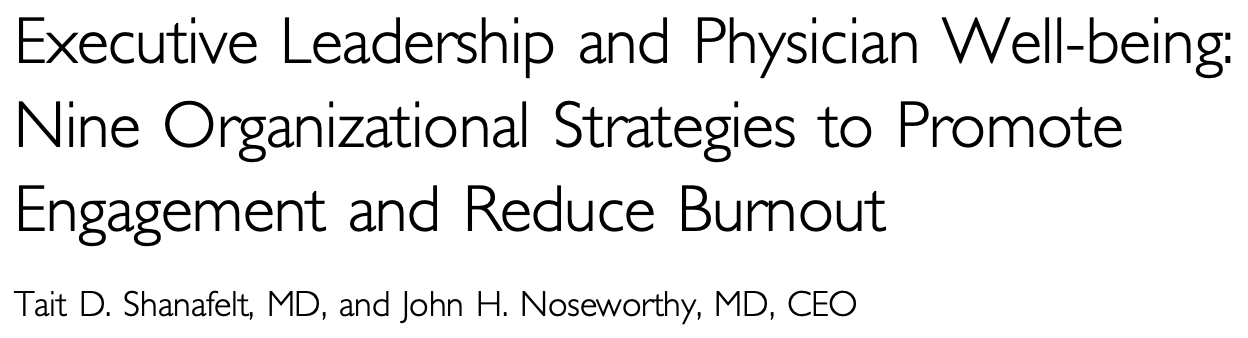 12
Cost of Turnover
$1 Million/physician
3x Salary/APP
Interview expense (average $30,000/candidate - NEJM-Jackson Physician Search)
Sign-on Bonus & Relocation Allowance
Student Loan Repayment 
Salary support while ramping up
Revenue loss during vacancy
Family Medicine generates $2.11 million/year net revenue for hospitals (Merritt Hawkins 2022)
$175k/month until replaced	
Average 4.5 months to replace FM physician
Interventional Cardiology $3.48 million/year
$290k/month until replaced
Average 5-10 months to replace a specialist
13
AMA Cost of Turnover Calculator
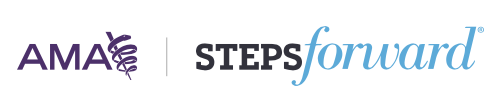 14
Vicious Cycle of Burnout
Burned out clinicians are self-focused – trying to survive

Patient safety, quality, teamwork suffer

Productivity decreases

Clinicians lose trust that leadership cares about their professional lives and experience

Burnout worsens

Clinicians reduce FTE, leave the organization, leave healthcare altogether
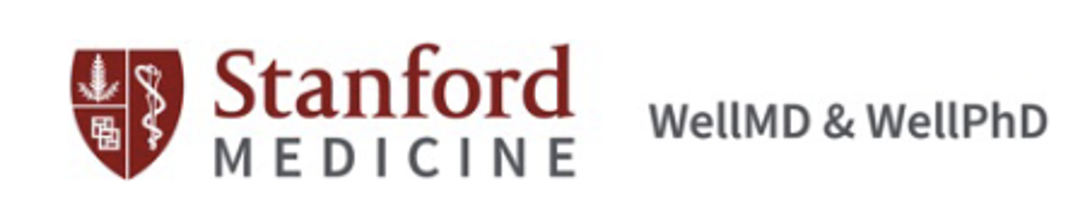 15
Professional Impact of Burnout
16
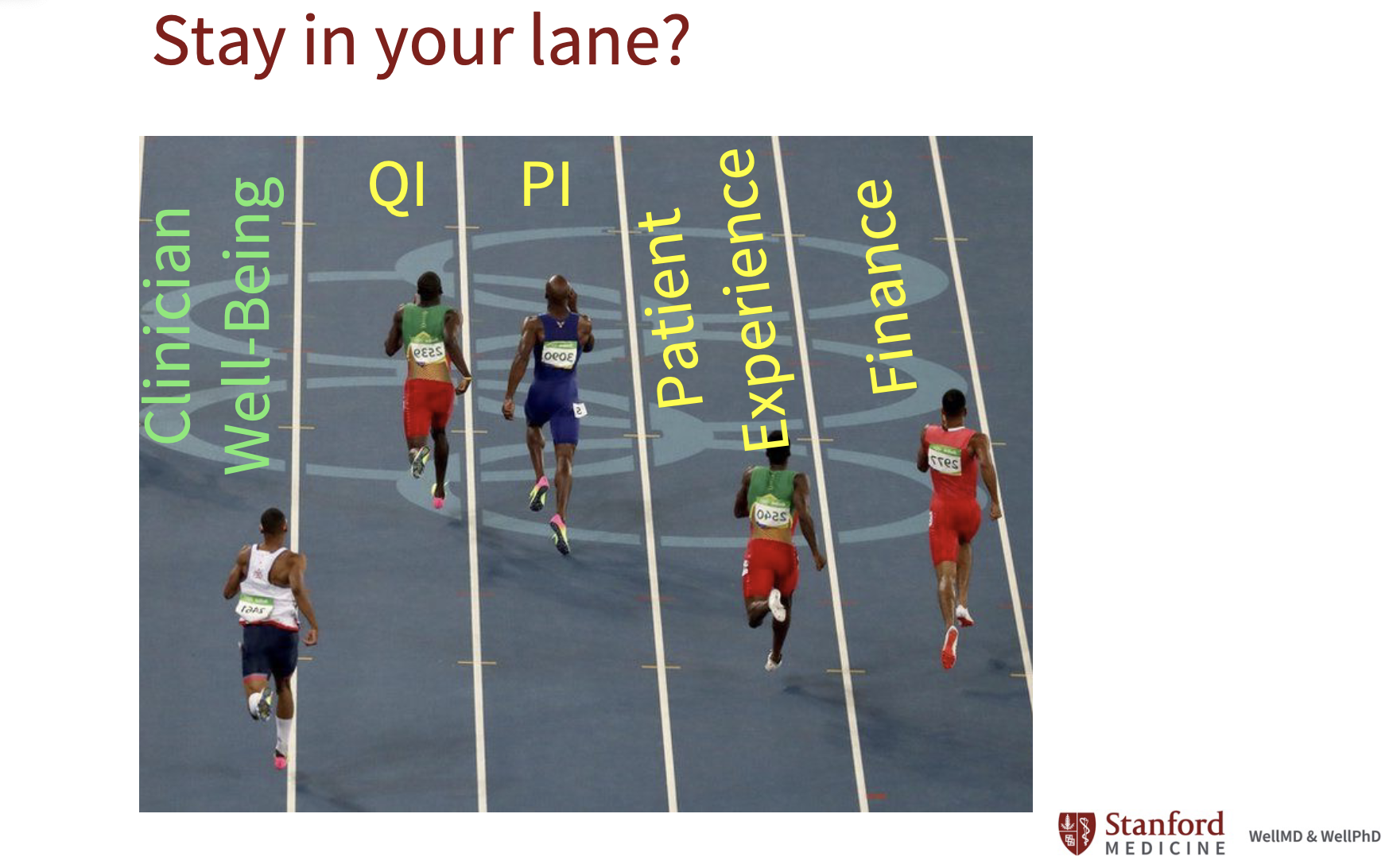 Professional Impact of Burnout
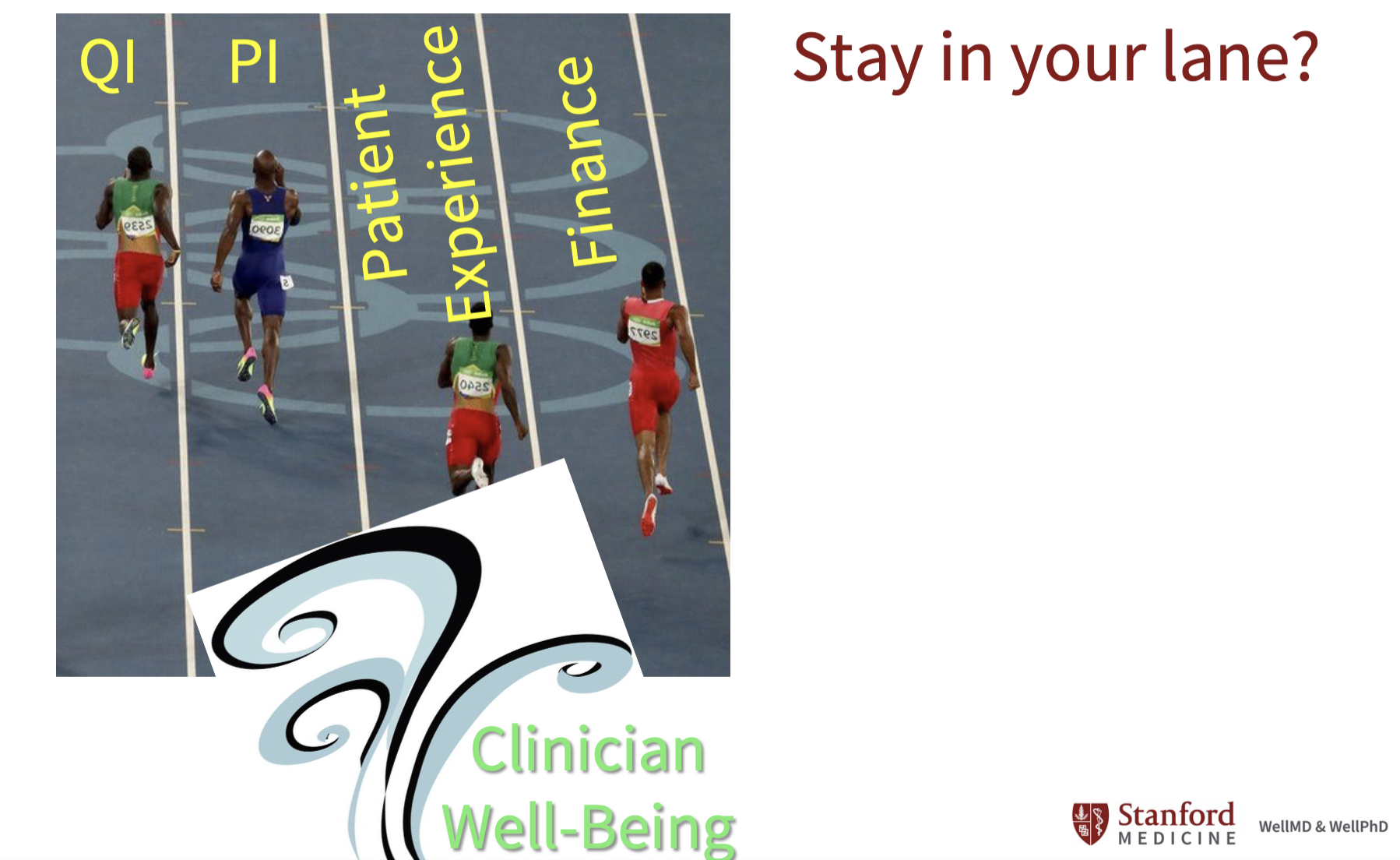 Wellness & health system improvements are inextricably linked


All major clinical initiatives should consider & factor-in physician well-being
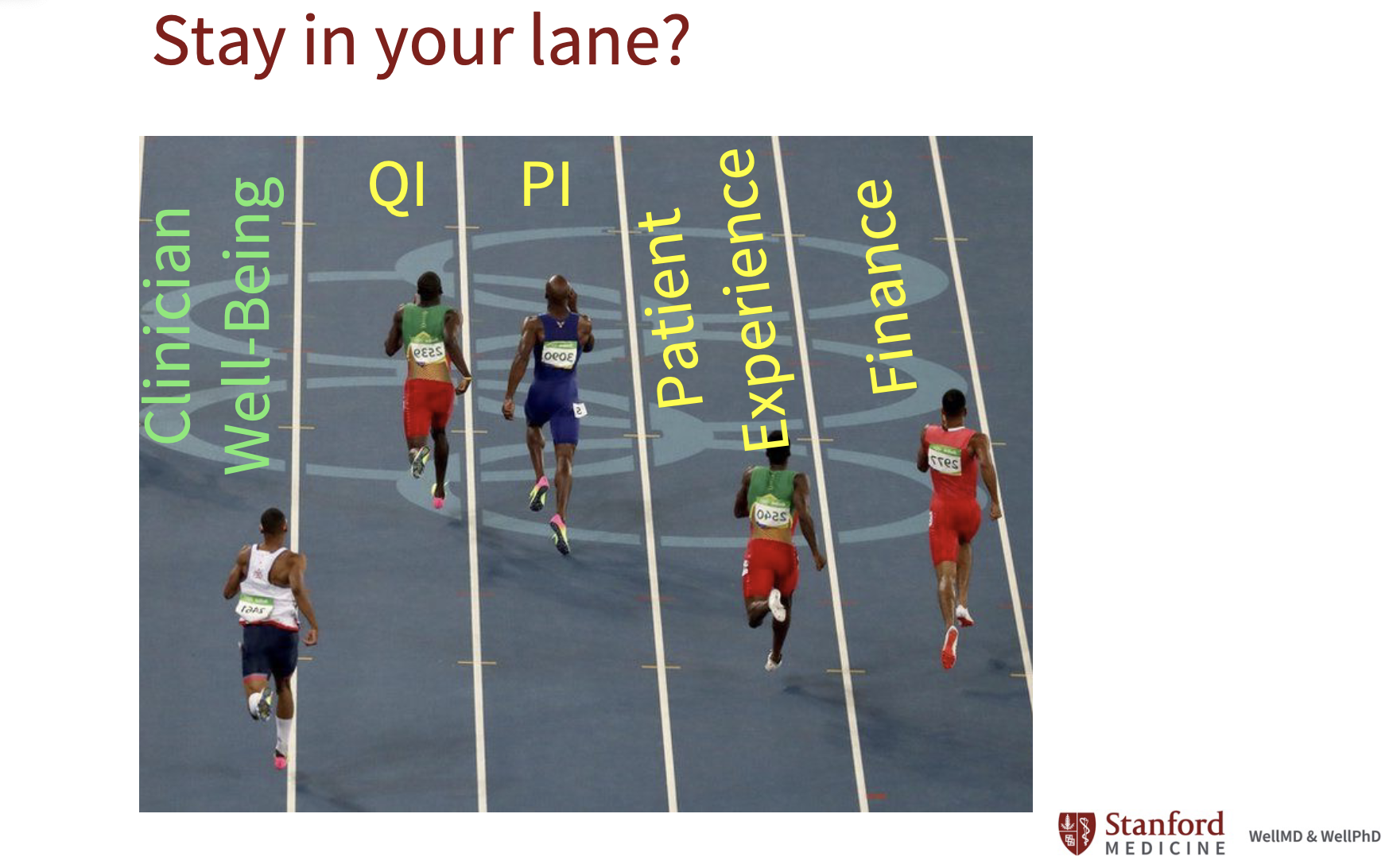 17
Solutions
Organization/System
Individual
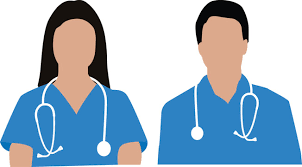 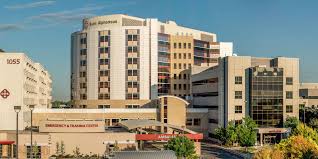 80%
20%
18
Dr. Glaucomflecken
19
Physician Resiliency
Resilience scores higher in US physicians than the general population in 2017-2018  (n = 10,643)

Each 1 point increase in resiliency score was associated with a 36% decreased chance of burnout (OR = 0.64)

29% of physicians with the highest resiliency scores were still burned out
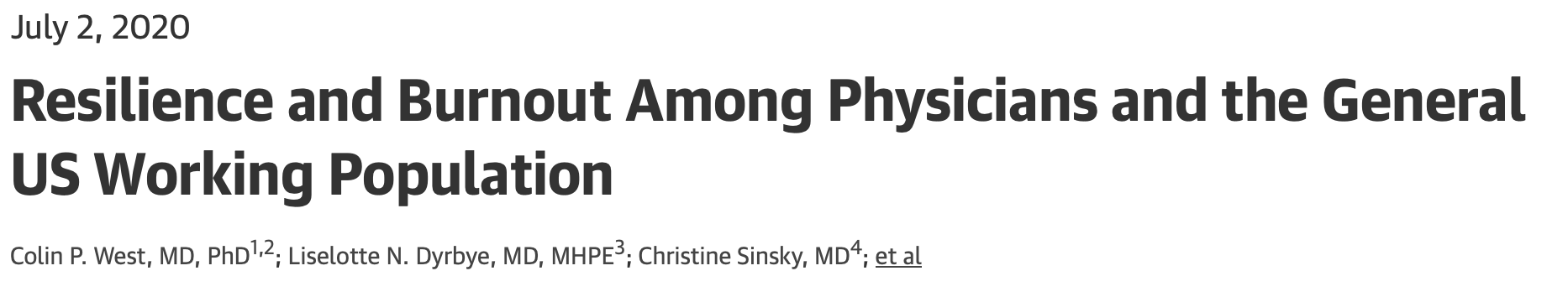 20
Personal Wellness
Personal Wellness
	Self-care – sleep, exercise, nutrition, stress reduction
	Relationships – personal and work colleagues
	Religious/spiritual practice
	Hobbies
	Financial well-being 
	Work-life integration 

Optimize Meaning in Work
	Spending >20% of time at work that is the most meaningful is 
	associated with a 50% decrease in burnout
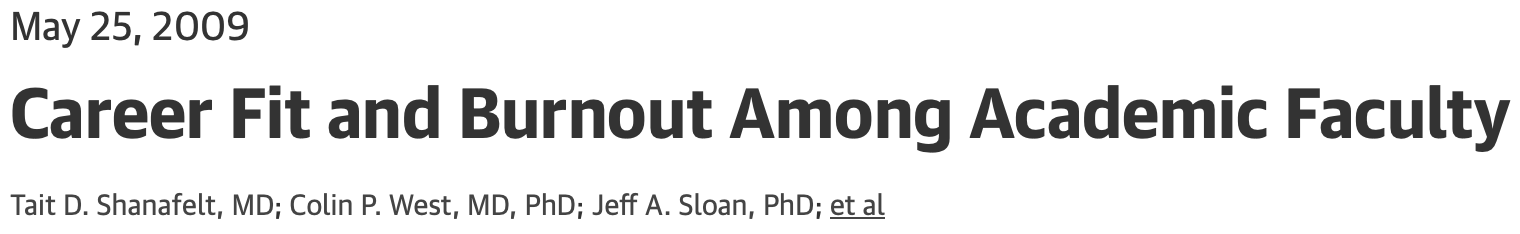 21
Work-life Balance
Shanafelt, et al. Pending publication 2024
22
23
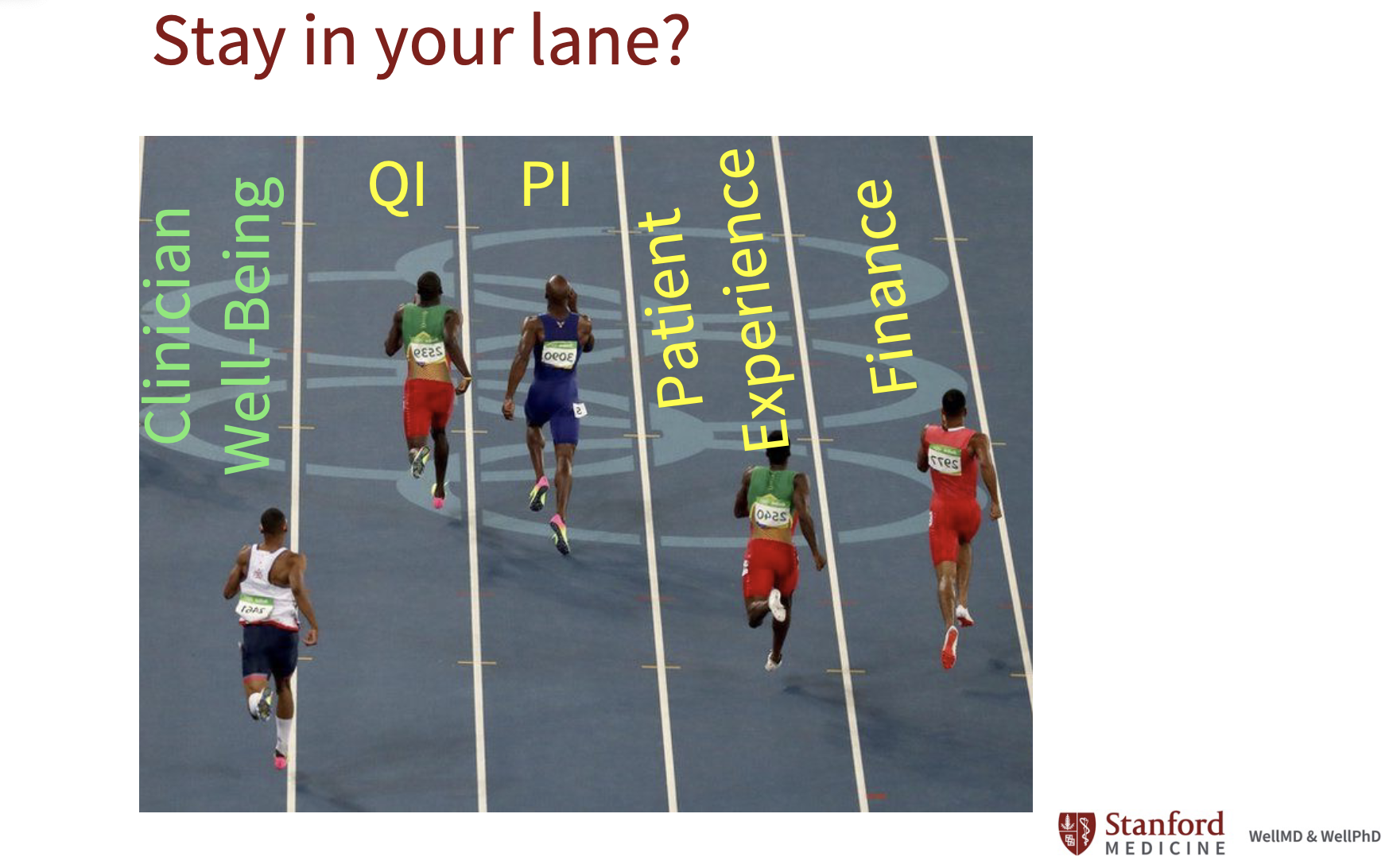 Work on PTO/vacation
3,024 physicians surveyed
70% performed patient care tasks on vacation
Only 49% had full EHR inbox coverage
60% took less than 15 days of vacation
20% took less than 5 days

44% decreased risk of burnout if taking >15 days of vacation/year
26% decreased risk of burnout if have full EHR inbox coverage on vacation
Burnout almost doubles if working more than 60 minutes/day on vacation
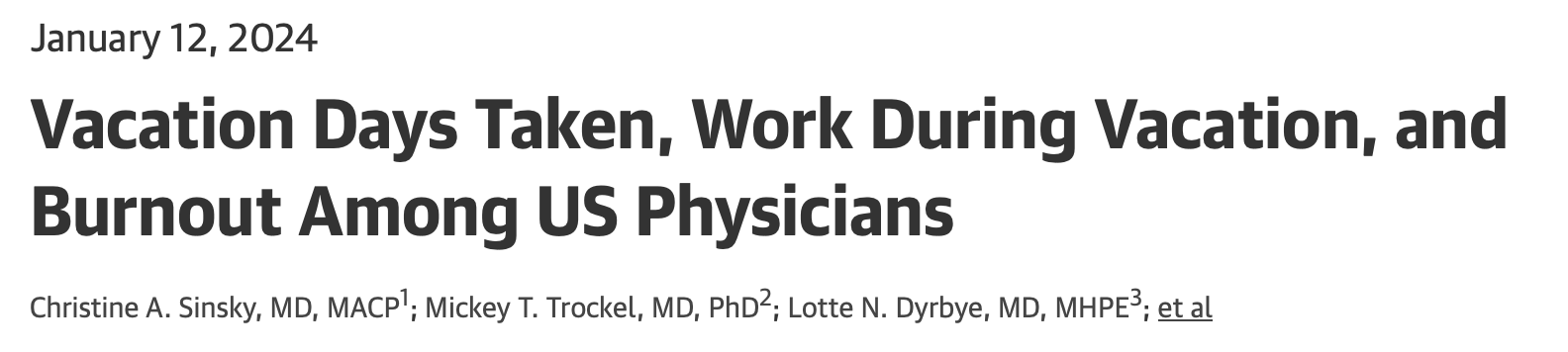 24
Resources
EAP Program & Spring Health (clinician & family) 
	EAP Boise – 208-367-3300     https://benefits.springhealth.com/customer/trinity-health
	6 free sessions per year
	6 free coaching sessions per year	

SAMG Peer Support
	6 clinicians trained (physicians, APPs, primary care & specialty)
	Robert Perko, MD   robert.perko@saintalphonsus.org

Physician Vitality Program - Ada County Medical Society
	 https://www.physicianvitality.org 
	5 free sessions per year
25
Physician/APP Wellness Committee
Formed in 2022

Reports to the Leadership Council

Members include physicians, APPs, senior SAMG leadership

Develop a strategy to address burnout and improve well-being
26
Stanford Well-being Model
Wellness Centered Leadership
Communication/transparency
Recognition/Appreciation
Values alignment
Community
Peer support
Culture of compassion
Input & voice
DAX co-pilot AI documentation

MyChart message management

Epic In-basket management

Team based care
27
PITCH Program
P  - Provider
I   - Input
T  - Through
C  - Colleague
H  - Help
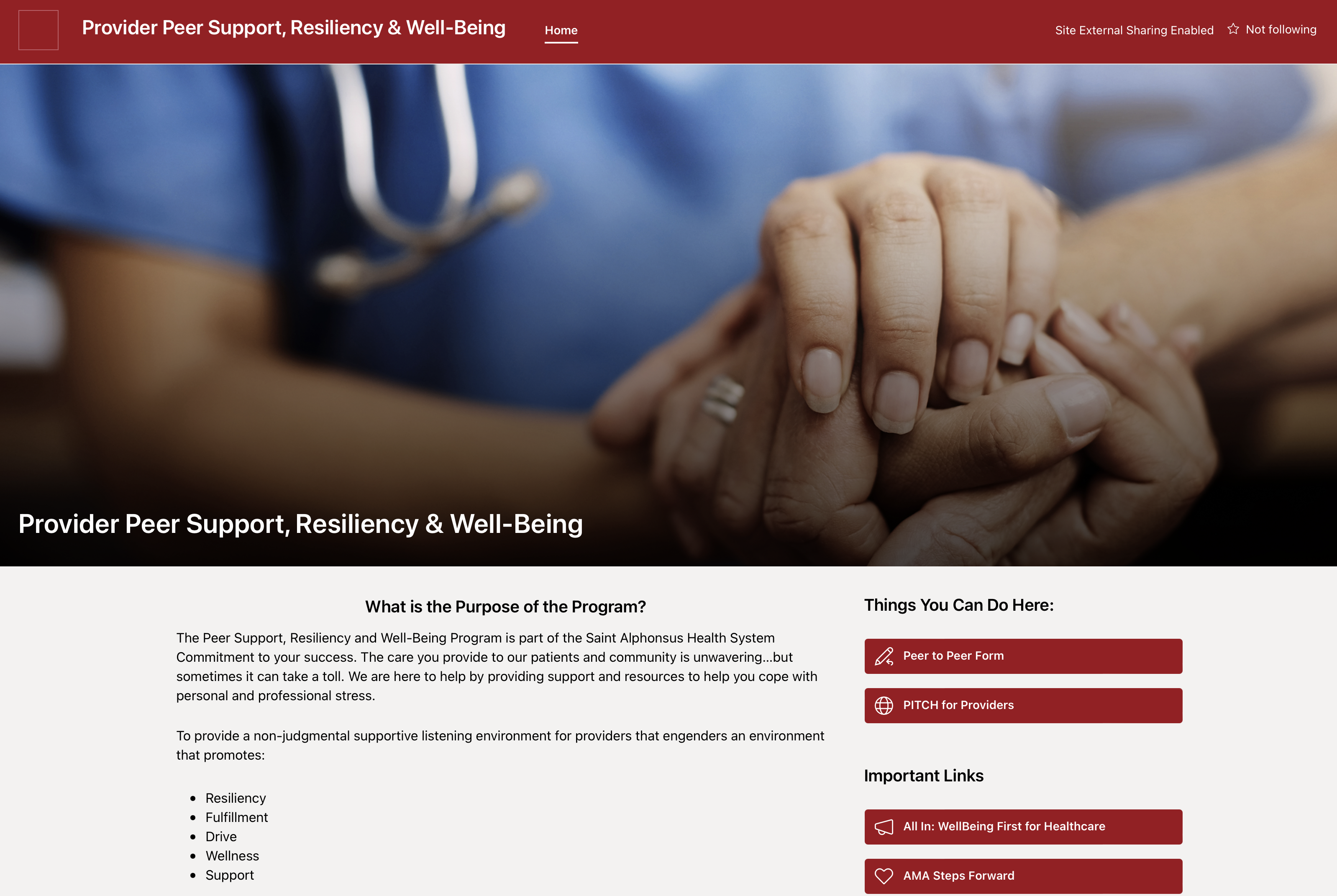 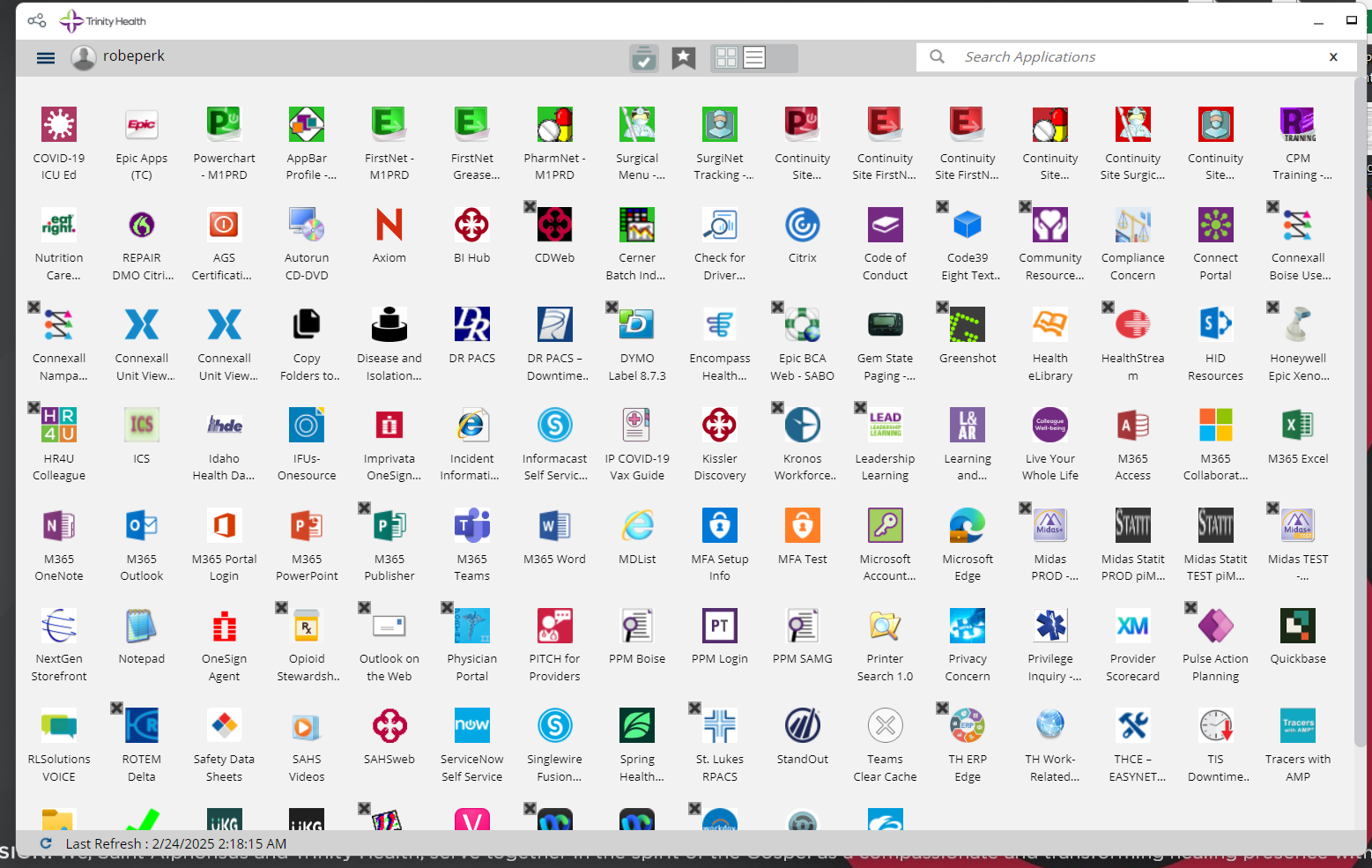 28
PITCH Program
P  - Provider
I   - Input
T  - Through
C  - Colleague
H  - Help
29
Wellness Centered Leadership
Every 1 point increase in composite leadership score is associated with a 3.3% decrease in burnout
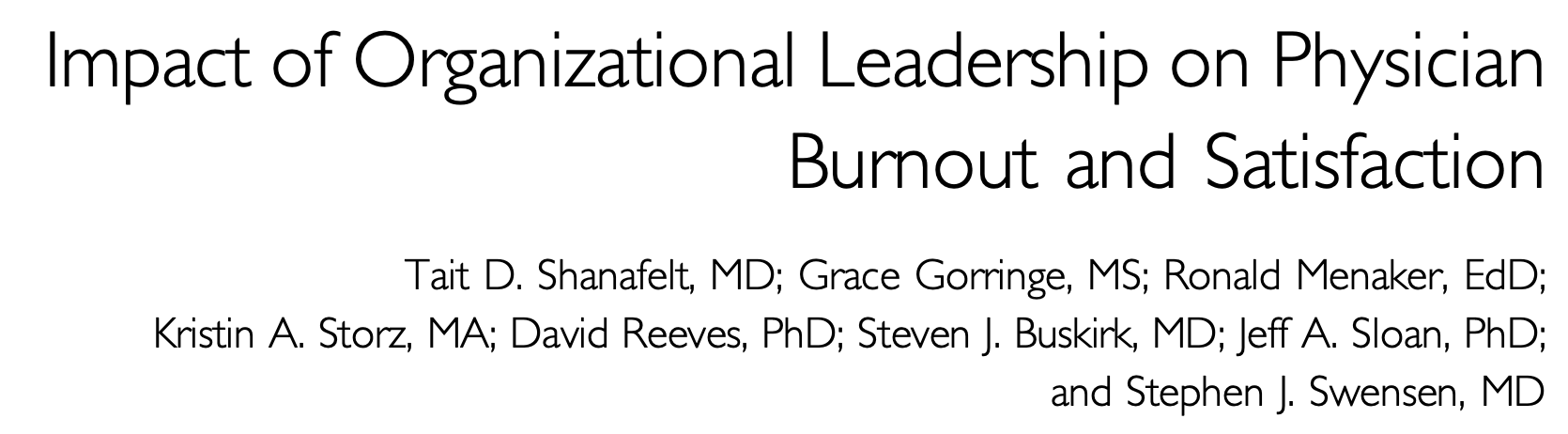 30
Wellness Centered Leadership
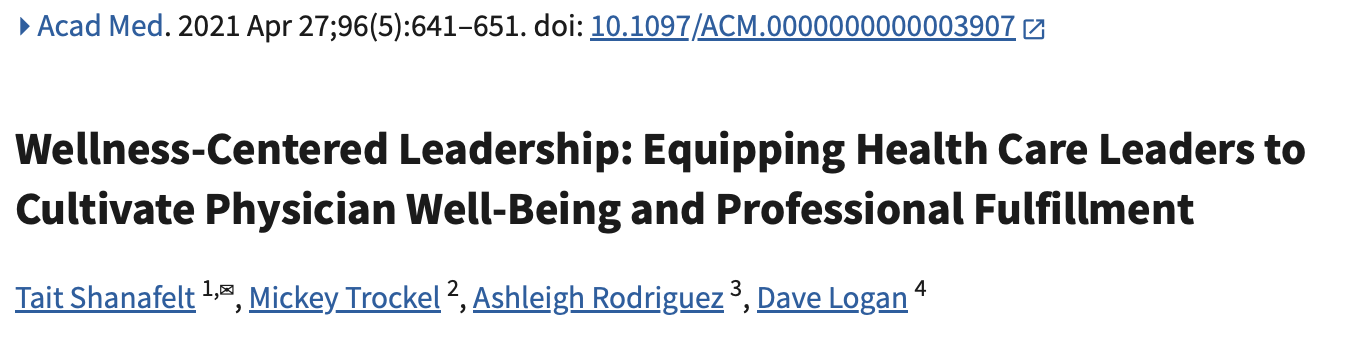 31
Stay Interviews
Proactive interview
Reasons that you stay with the organization
	What do you look forward to at work?
	What keeps you here?
	If you could change something about your job, what would it be?
	What would make your job more satisfying?
	What motivates (or demotivates) you? 
	What can I do to best support you?
	How do you like to be recognized?
32
Cultivate Community
Social Connection
	Private Well-being Website, Social Media Site, Teams Channel 
	Clinician/family events
Commensality Dinners
	6-8 physicians/APPs meet monthly for 6 months
	Discuss a question regarding the virtues & challenges of being a clinician
	Build comradery
	Gain perspective from each other
	Cultivate meaning in work
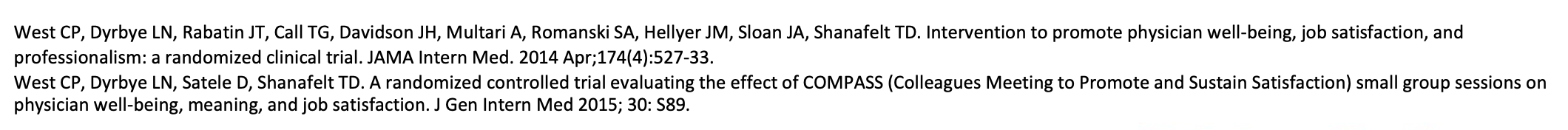 33
Department/Clinic Level Improvement
Participatory Leadership:  
Listen-Sort-Empower
		-Active Inquiry
			-Focus Groups
			-Pulse surveys
			-Engage team to find pebbles in your shoes
		-Empower physicians/APPs to solve problems 
		-Develop and Operationalize Change 
		-Reassess 
Critical component of physician leadership is to engage & empower physicians/APPs
Breeds engagement & collaboration
Avoid mistake of over-generalizing for all clinics/departments
“It isn’t the mountains ahead to climb that wear you out, it’s the pebbles in your shoes.” 
	-Muhammad Ali
34
Well-being 2.0
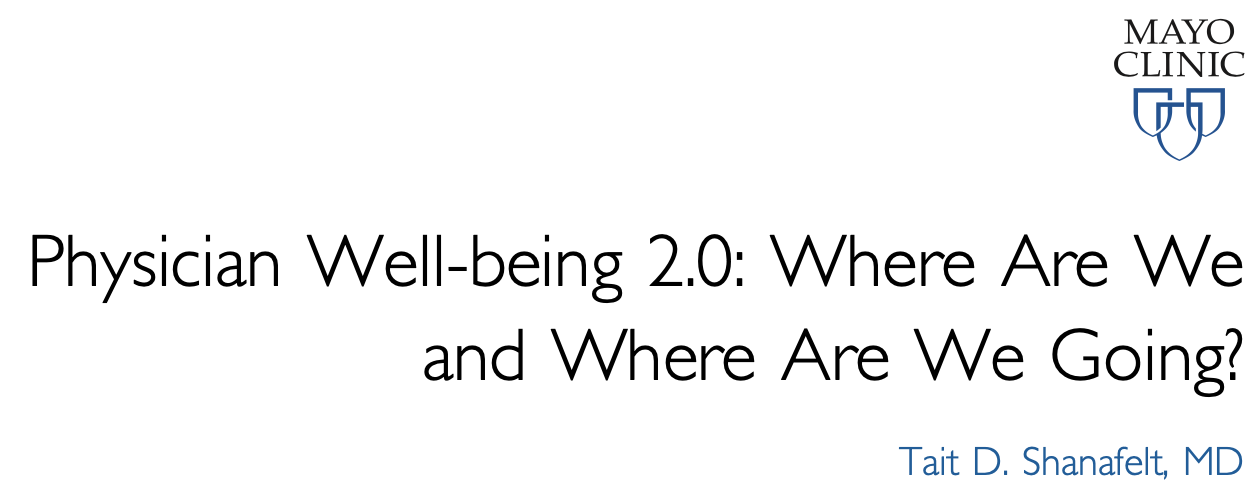 35
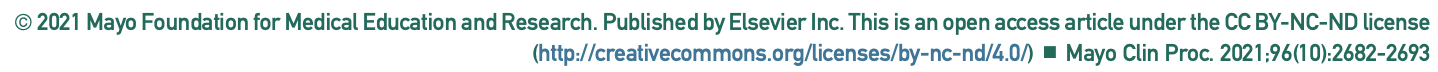 Well-being 2.0
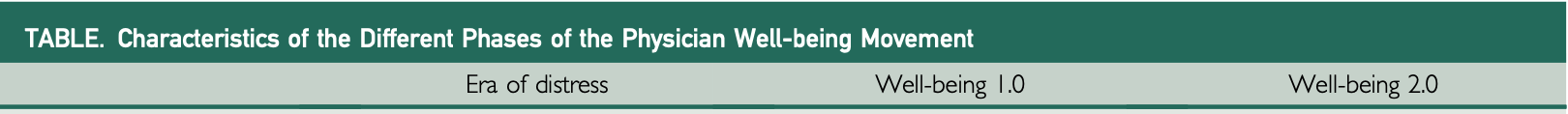 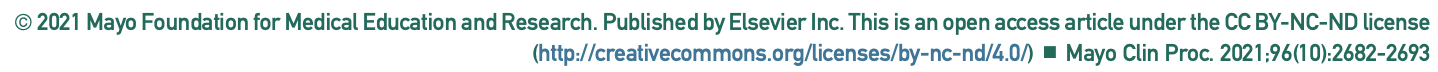 36
Summary
Efforts at the system/organizational level are just beginning
Reach out to Wellness Committee members with suggestions/ideas
Work with your leaders on clinic/department level efficiencies & process improvement
Don’t neglect personal wellness
Find what is most meaningful in work and strive to carve out time to do that work (ideally >20% of the time)
Reach out for support if needed
37
Questions?